LECCIÓN 13
JESÚS ALIMENTA
A LA MULTITUD
LECCIÓN DE REPASO
La Autoridad del Hijo
DOMINGO
LUNES
MARTES
MIERCOLES
JUEVES
JESÚS, EL TEMA CENTRAL DE LAS ESCRITURAS
UNIDAD CON EL PADRE
LA PRECIOSA SEGURIDAD
LA GLORIA DE DIOS
IGUAL A DIOS
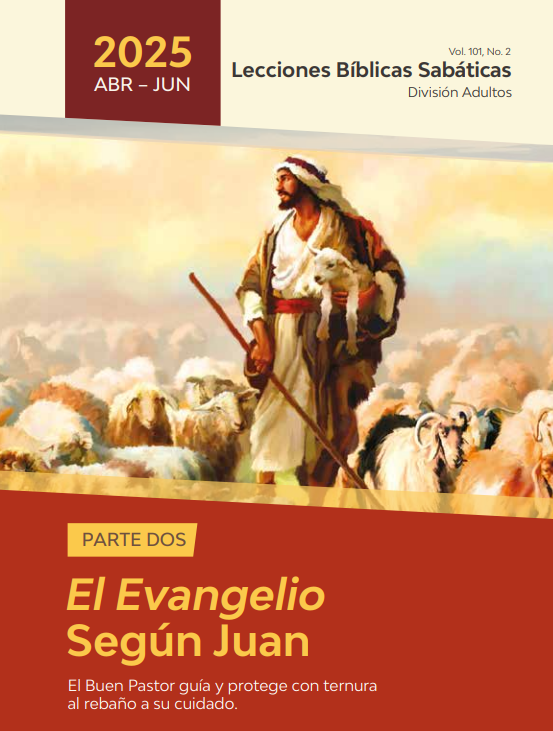 Próxima Lección de Escuela Sabática en PDF
Descargar o estudia Online en:
www.reformacolombia.org
[Speaker Notes: Próxima Lección de Escuela Sabática en PDF]
LECCIÓN 13
JESÚS ALIMENTA
A LA MULTITUD
DOMINGO
ALMAS HAMBRIENTAS
a. Aparte de los discípulos, ¿quiénes más acompañaron a Jesús cuando cruzó el mar de Galilea antes de la Pascua? Juan 6:1, 2.
DOMINGO
b. Describe la condición espiritual de la gente reunida. Marcos 6:34.
LUNES
ATENDIENDO NUESTRAS NECESIDADES
a. ¿De qué forma reconoció Jesús con ternura la necesidad de la gente, y cómo aprovechó esta oportunidad para poner a prueba la fe de su discípulo Felipe? Juan 6:3–6.
LUNES
b. ¿Cuál fue la reacción de Felipe? Juan 6:7.
LO QUE HABÍA DISPONIBLE
MARTES
a. ¿Qué información dio Andrés a Jesús, y qué ordenó el Señor a los discípulos que hicieran? Juan 6:8–10.
MARTES
b. Explica los pasos que dio Cristo al multiplicar los alimentos, y qué lecciones podemos aprender de ello. Mateo 14:19; Marcos 6:37–41; Juan 6:11.
MARTES
c. ¿Qué lección sobre el verdadero ministerio debemos recordar aquí? Isaías 61:6.
LA BELLEZA DE COMPARTIR
MIERCOLES
a. ¿Qué debemos aprender de la importante instrucción que Jesús dio después de alimentar a la multitud? Juan 6:12, 13.
MIERCOLES
b. Aun cuando parezca inconveniente o imposible, ¿qué cualidad cristiana se nos ordena cultivar? Isaías 58:6–8; 1 Pedro 4:9.
JUEVES
NUESTRO CREADOR Y PROVEEDOR
a. ¿Qué maravillosa característica de Dios jamás debemos olvidar? Salmos 37:25, 26; Filipenses 4:19.
MINUTOS
MISIONEROS
Sigue Nuestro Canal de Whatsapp
ESCUELA SABATICA ASDMR